3rd Annual International Tax Student Case Competition
August 14–16, 2025 | Montreal, Canada
Presented by: Tax Executives Institute (TEI)
Agenda
About TEI
Welcome Participating Universities
Competition Overview
Event Schedule
Team Composition & Mentorship 
Travel and Accommodations 
What's Next 
Contact & Further Information
Q&A
1
About TEI
Tax Executives Institute (TEI) is a member-based organization dedicated to the professional needs of the in-house tax community worldwide.
Mission: Educate, network, and advocate on all aspects of business taxation.
Global Presence: Chapters and members across North America and internationally.
2
Welcome Participating Universities
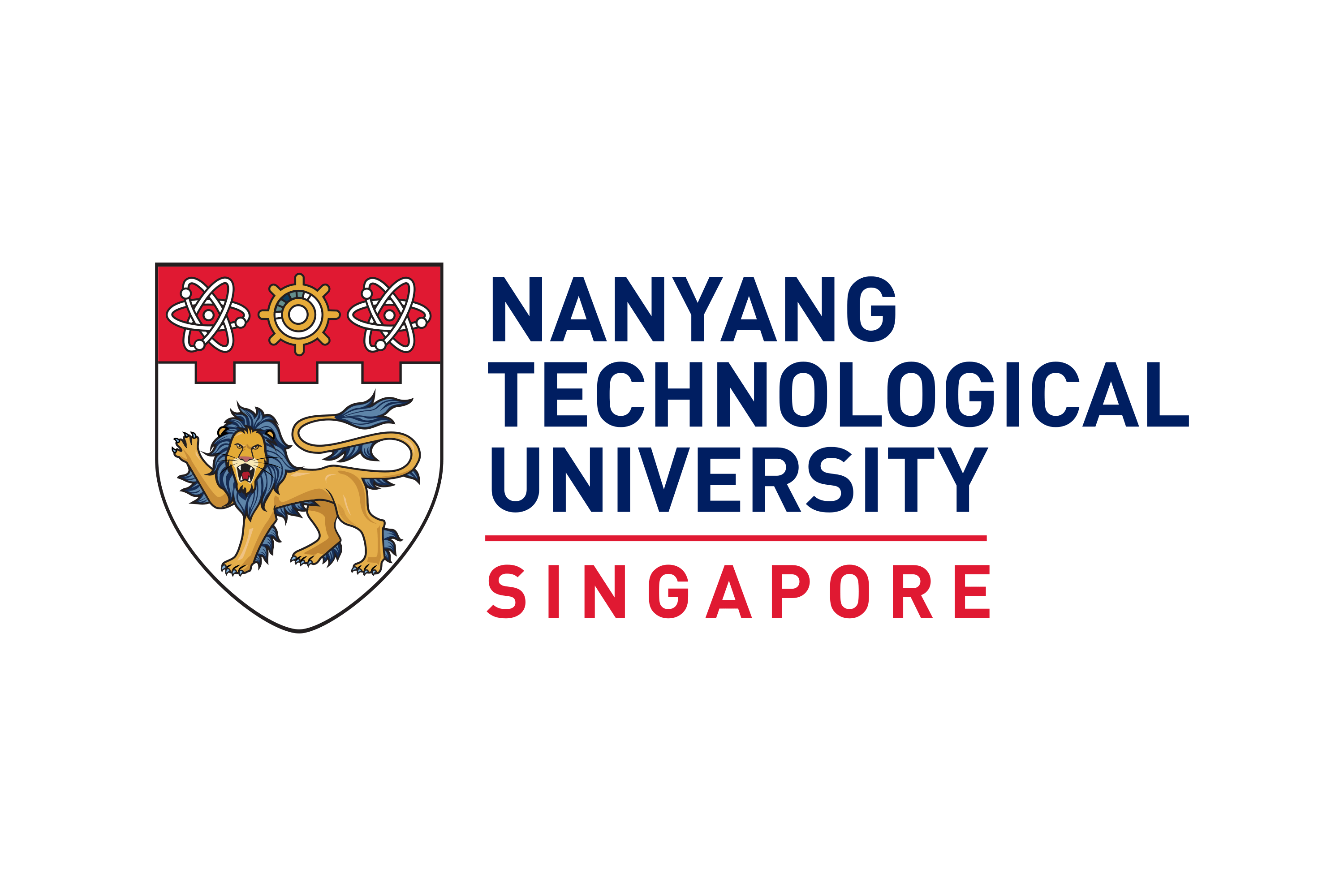 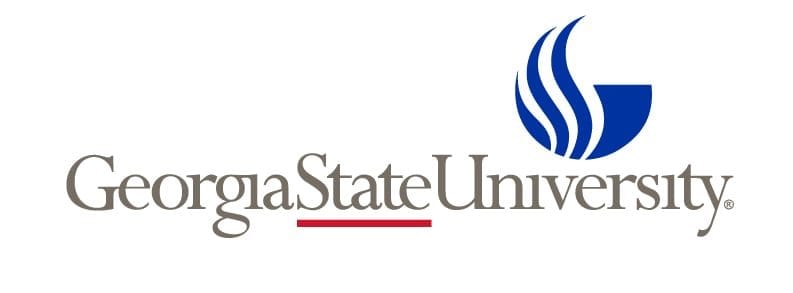 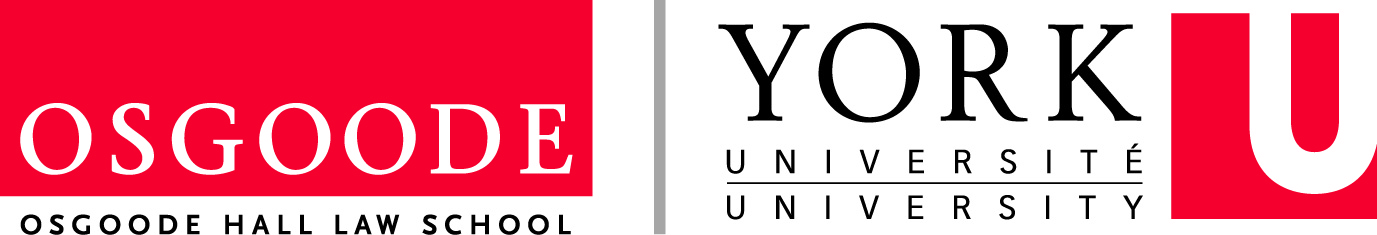 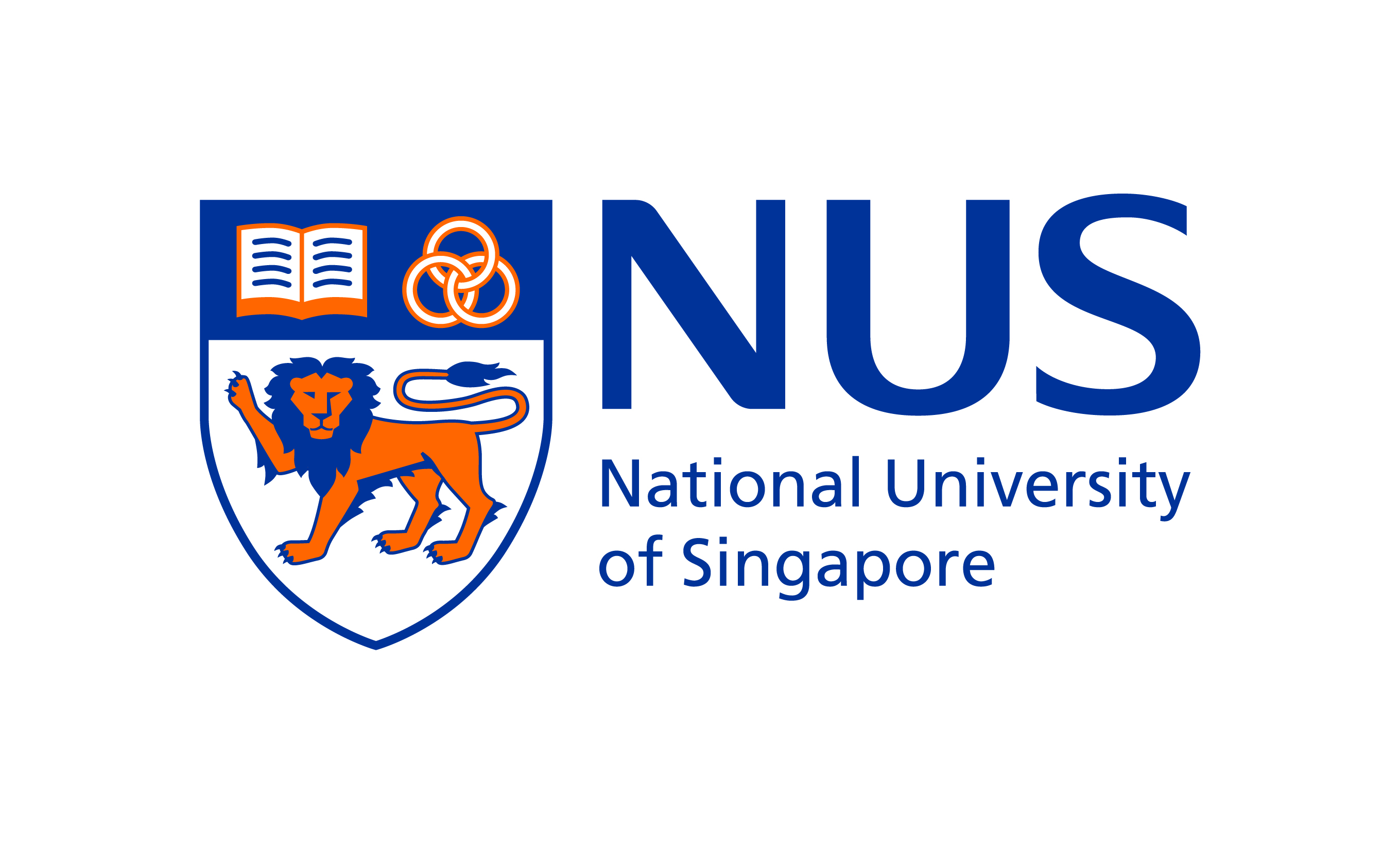 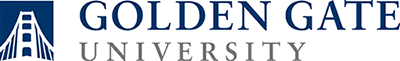 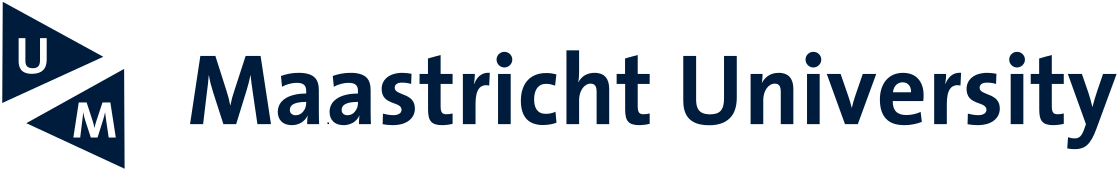 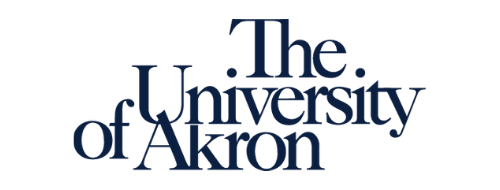 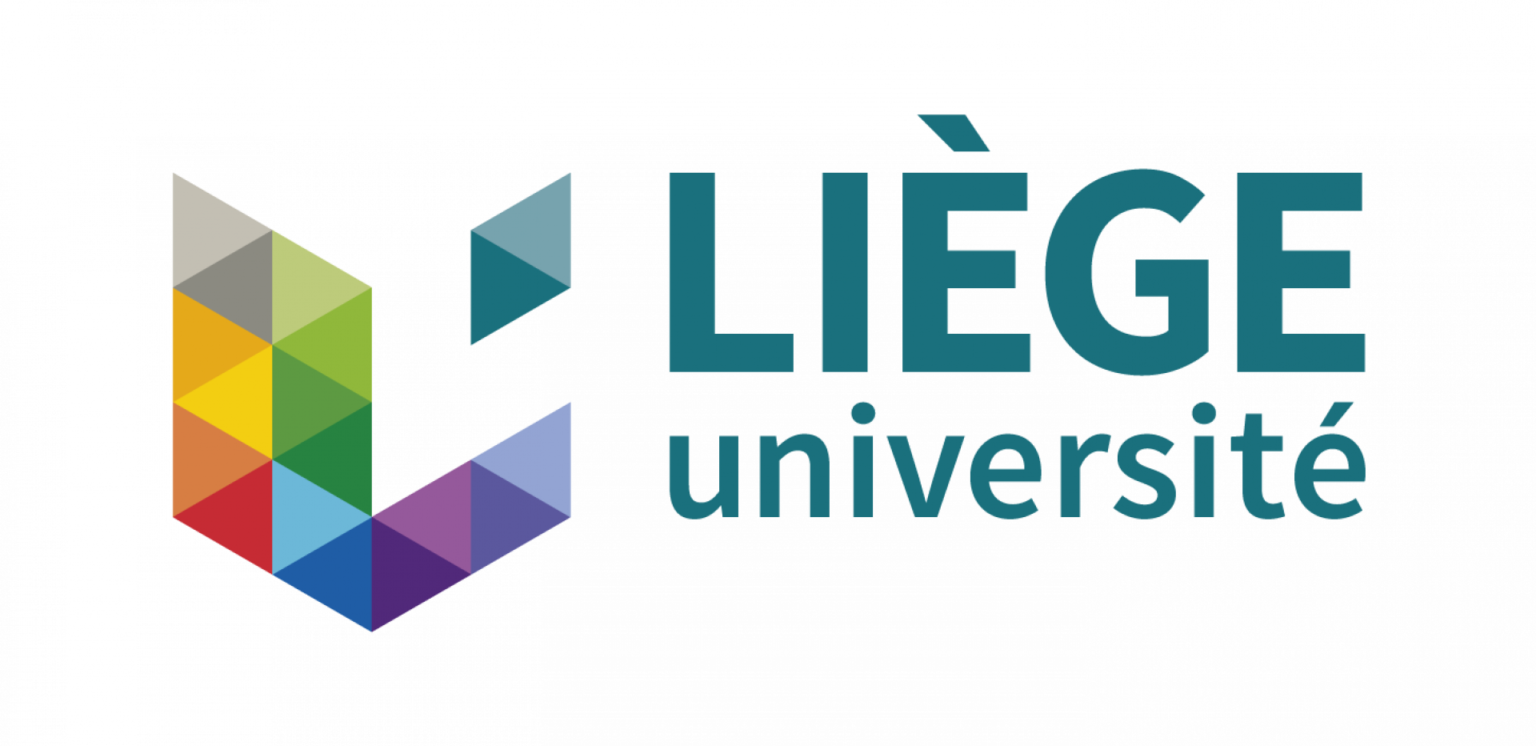 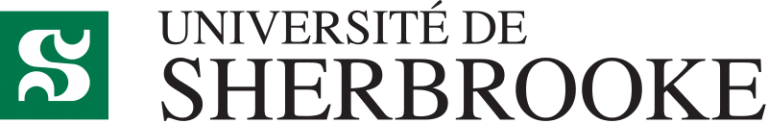 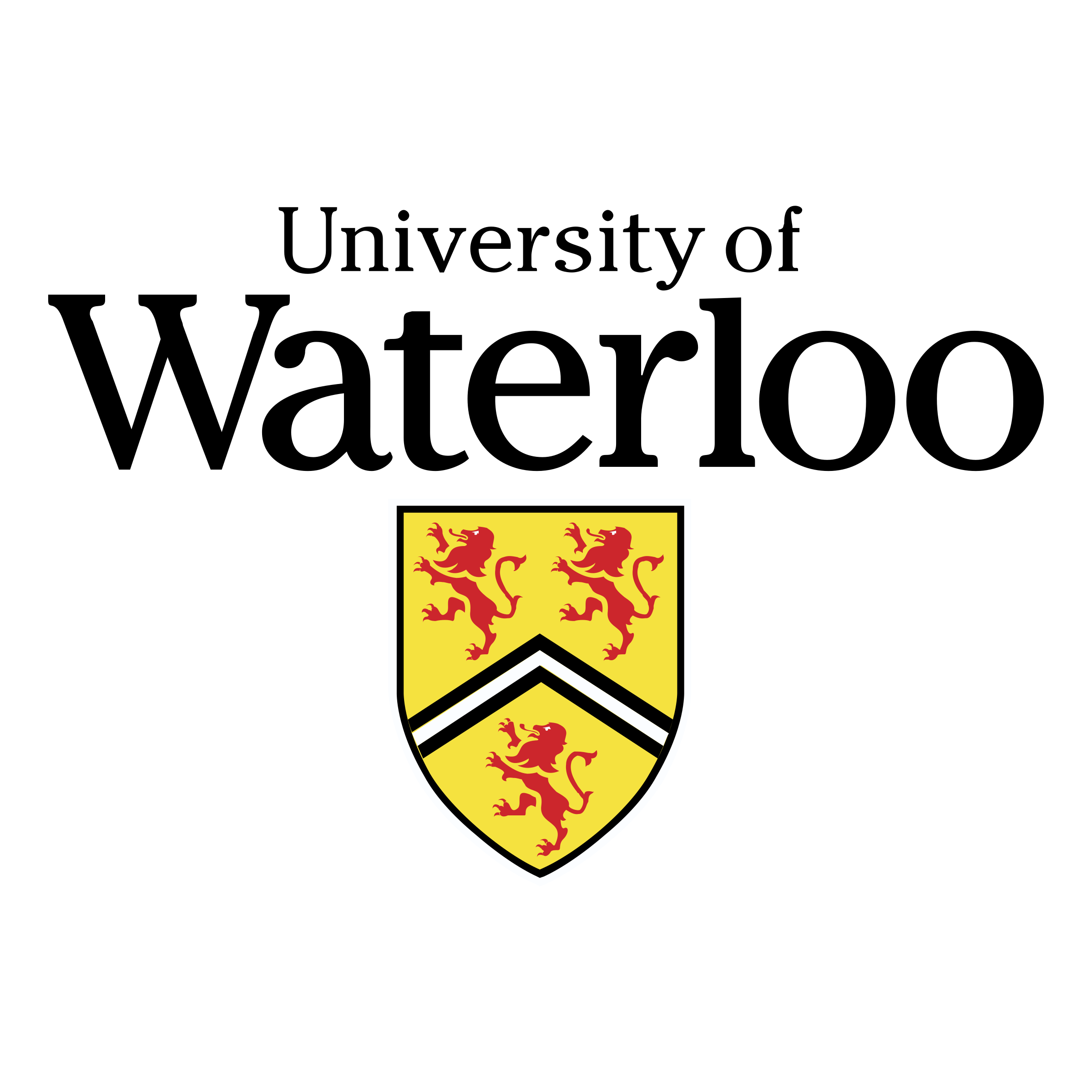 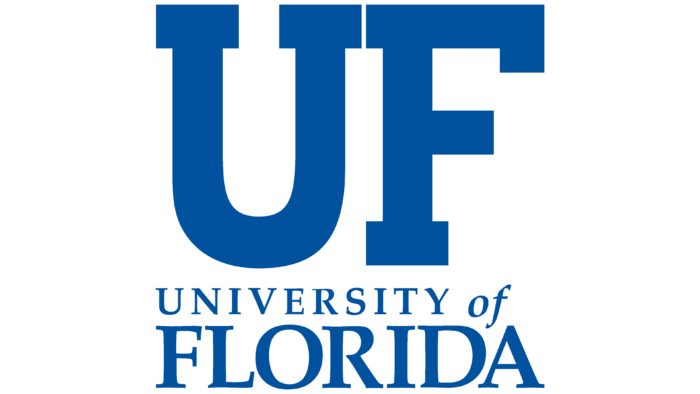 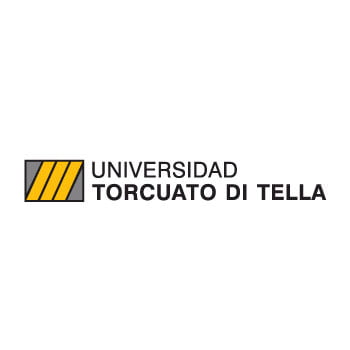 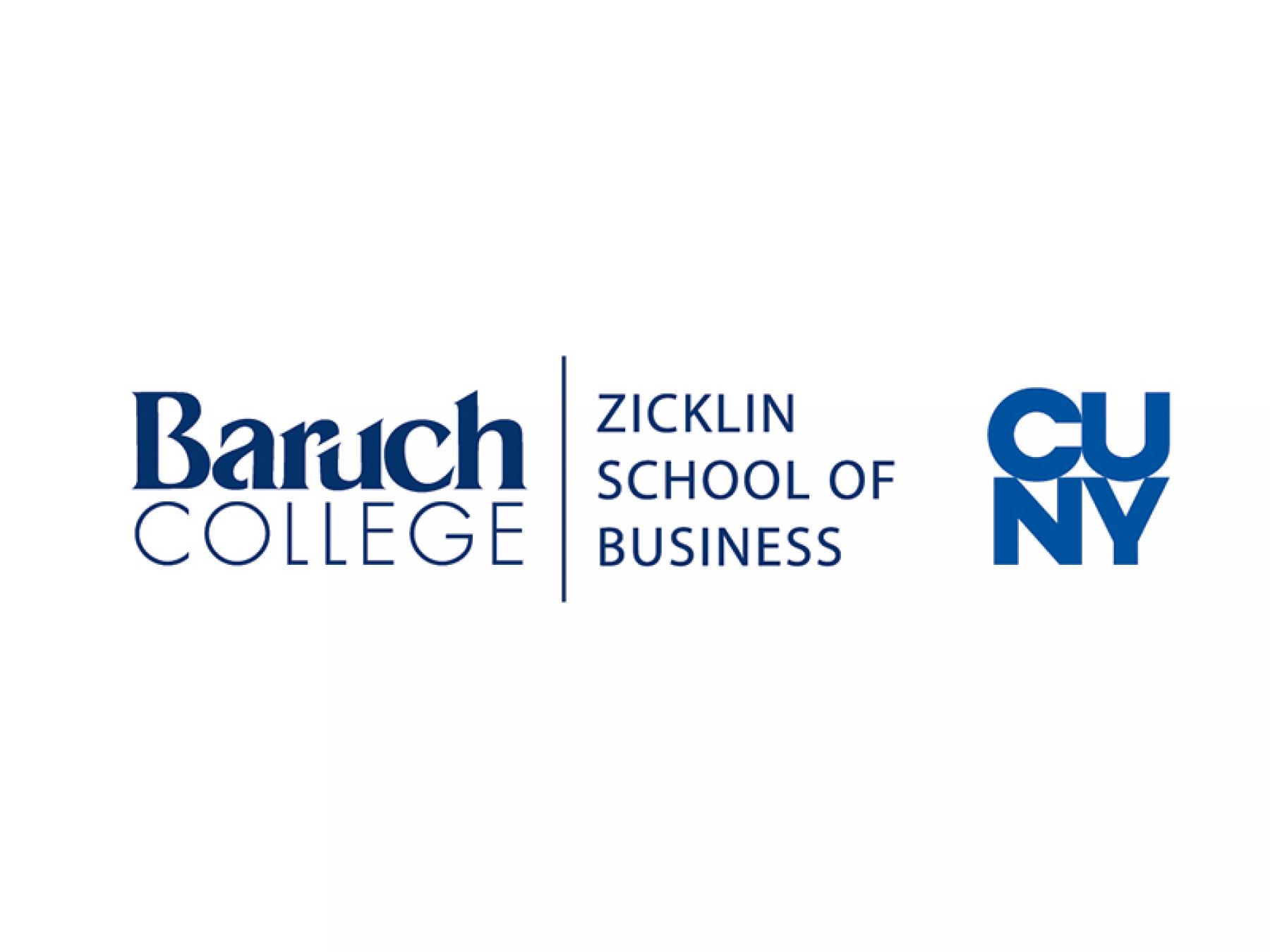 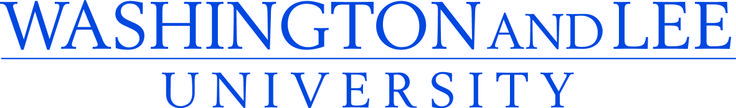 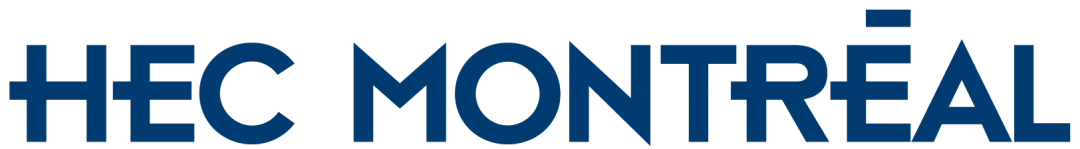 3
Competition Overview
Purpose: To support students in developing a passion for taxation through real-world case analysis.
Format: Teams of four students tackle an international tax case and present solutions to a panel of judges.
Network: Connect with other students & mentors from all over the world! 
Prize: CAD $2,000 awarded by IFA Canada to the 1st place team for Best Overall Presentation and Team Effort.
4
Event Schedule
Thursday, August 14, 2025
4:00 PM – 7:00 PM: Foosball Tournament at Andersen Canada
 Friday, August 15, 2025
8:00 AM – 1:00 PM: AI & Technology in Tax Seminar and Workshop
3:00 PM – 4:30 PM: Walking Tour 
5:00 PM – 7:00 PM: Cocktail Reception at Gowling WLG Offices
7:00 PM – 9:00 PM: Dinner With Your Team
 Saturday, August 16, 2025
8:00 AM – 5:00 PM: Case Competition (includes breakfast and lunch)
6:00 PM – 7:00 PM: Cocktail Event
7:00 PM – 10:00 PM: Gala and Awards Ceremony at St. James Club
10:00 PM – Afterparty / Montreal Night Life
5
Team Composition & Mentorship
One team of four students per university.
 Each team paired with two TEI-assigned mentors.
 Orientation and basic training kicks off in May 2025.
 Team meetings with mentors from June to Aug 2025.
Teams receive access to training material in June
6
Travel & Accommodations
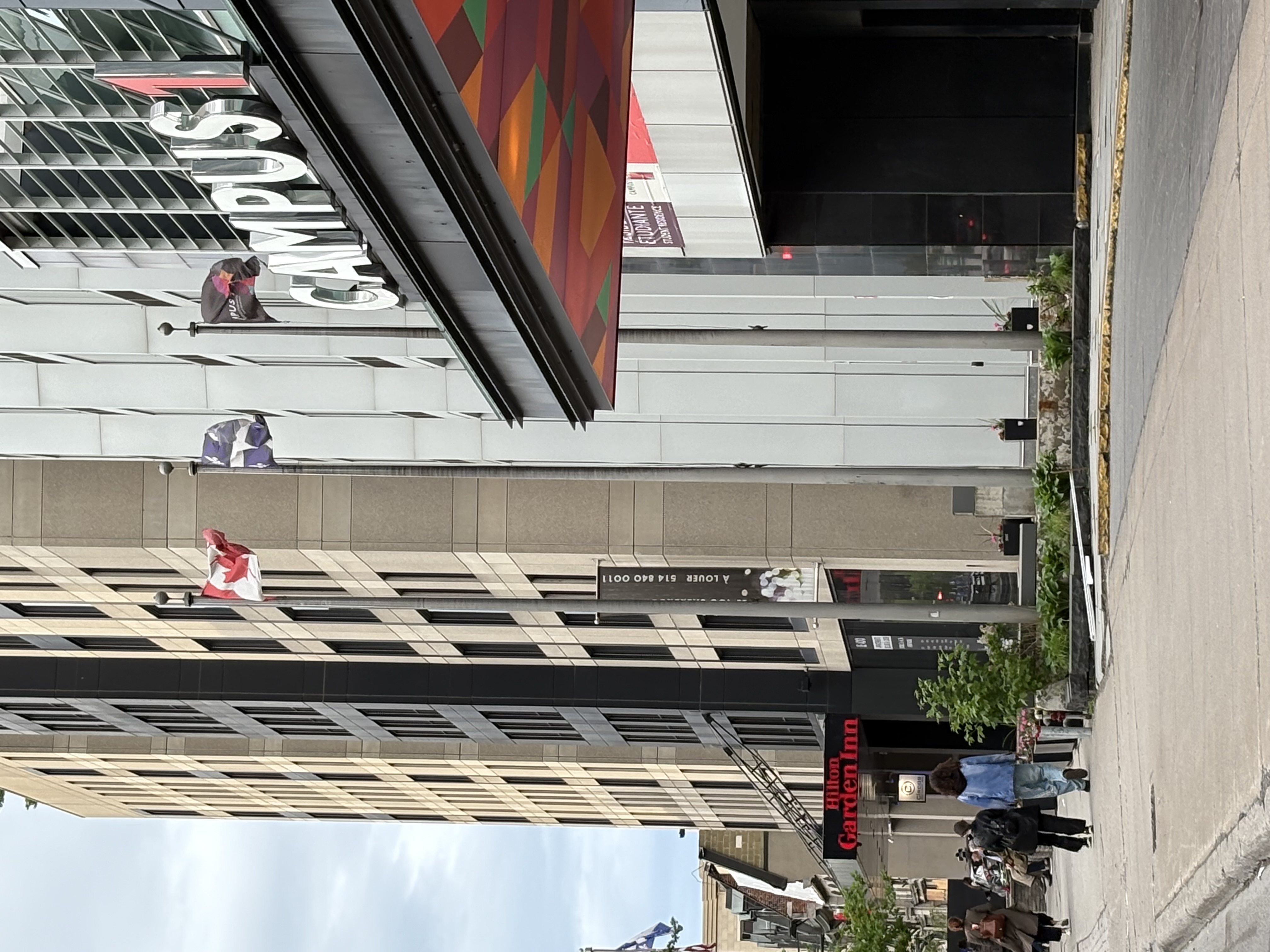 Travel:
Book your flights now!
 Recommended Airport: Montréal–Trudeau International Airport (YUL) 
Visa Reminder (If you require a letter of support, feel free to contact us) 
Make sure passports are valid

 Hotel Accommodations:
Check in Thursday, Aug 14 & Check out Sunday, Aug 17 (3 nights)
Recommended for Students: 
Campus 1 MTL Student Residence (420 Sherbrooke Street West, H3A 1B2 Montreal, Canada)
Recommended for Mentors: 
Hilton Garden Inn Montreal Centre-Ville (380 Sherbrooke St W, Montreal, Quebec H3A 0B1)
Delta Hotel by Marriott (475 President-Kennedy Avenue Montreal, Quebec, Canada, H3A 1J7)
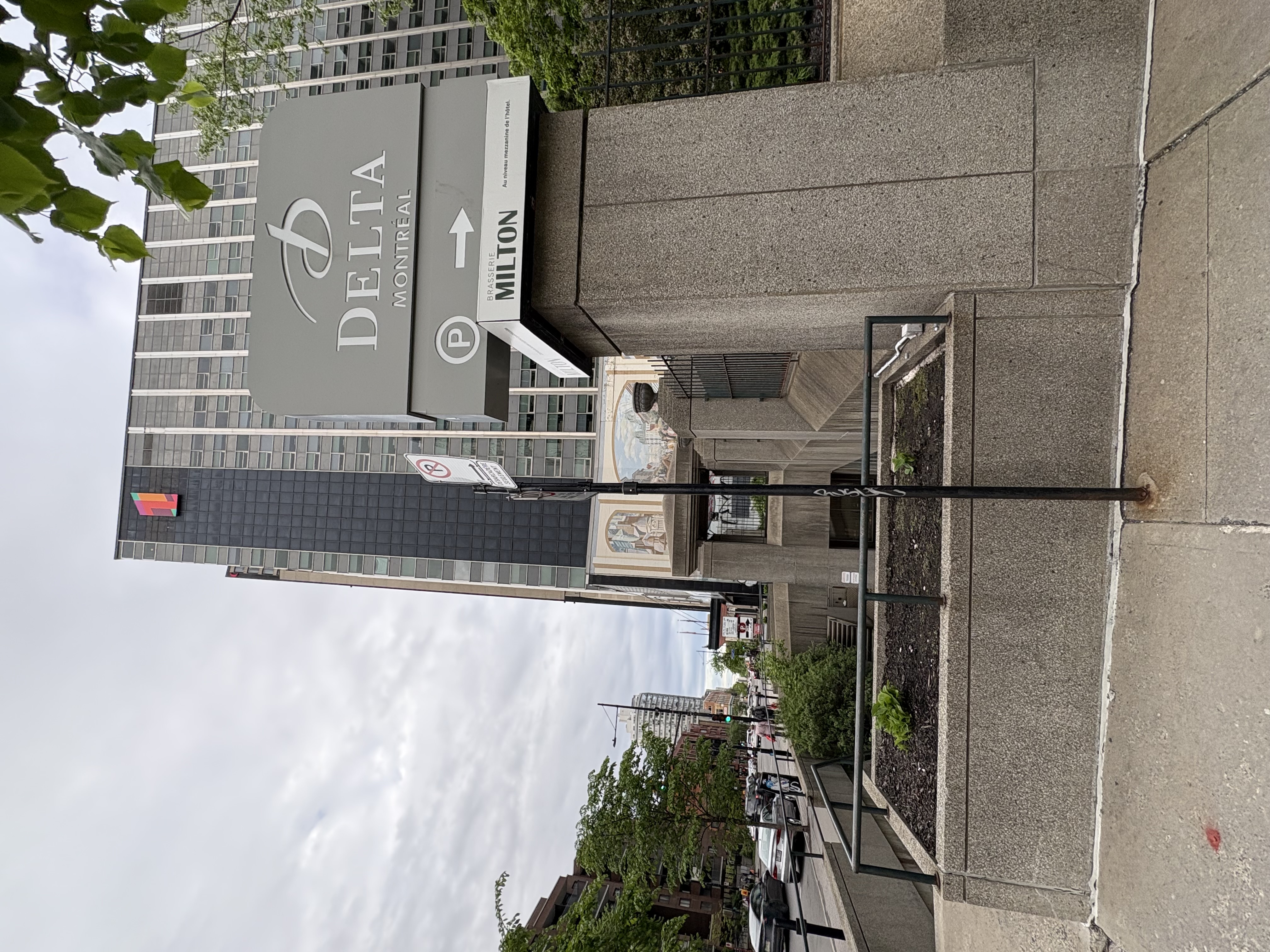 7
What's Next
Travel & Accommodations:
Book now!
Information Platform:
Access coming soon
Mentor Assignment 
Early June
Study Materials 
Week of June 9
Upcoming Housekeeping Calls - Save the Date
 June 12, July 10
8
Contact & Further Information
Main Contact: 
Jentry Whitehurst – youngtaxnetwork@tei.org

 Social Media:
Instagram: @taxexecutivesinstitute
LinkedIn: Tax Executives Institute
9
Q&A
Questions & Answers
Thank You!
10